INSIDE – Update meeting
PET DAQ
9 June 2015
G. Sportelli on behalf of the INSIDE DAQ workgroup
RX HW development status in the last meeting (04/2015)
Functional design ✔ 
Schematic design ✔
Mechanical design ✔
PCB design
Functional design ✔
IC and connectors placement ✔
Negotiation ✔
External company kick-start ✔
Construction and assembly ✖

Expected delivery 7/2015 -> 9/2015
Most recent results are marked in blue
Current work
SoCKit board
Finish time constraining of ethernet connection ✔ 
Develop a HW/SW test framework 
Motherboard
Finish hardware tests (mainly LVDS channels) 
Develop clock management boot-strap ✔
Re-implement control firmware from DoPET ✔
Test coincidence sorting ✔
Develop coincidence filtering ✔
RX board
Develop complete firmware
Most recent results are marked in blue
ASICs calibration framework
The TX boards need calibration data from the user through the Ethernet interface
Now this is done by a preliminary LabView script developed by Richard 
In the final version, the motherboard will perform the same operations as the script
However this is a high-level feature that requires a detailed plan before starting development 
Agreed strategy: develop an alternate calibration software at Pisa and use it to test and document in detail the calibration procedure
System configuration forSW-calibration: alternative 1
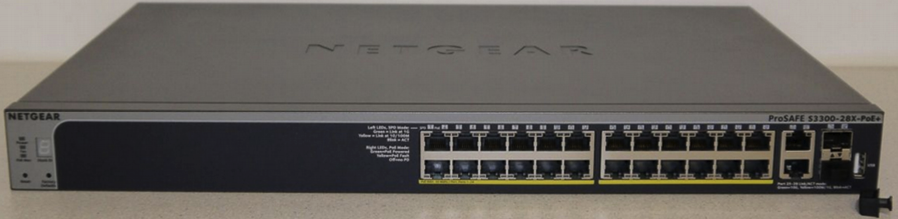 System configuration forSW-calibration: alternative 1
Advantages
no custom FW development
full-SW based system
relatively cheap
part of the development is done already
Disadvantages
the DAQ workstation might not be fast enough to process events at the expected count rates
SW development might not take less than the MB-based solution
System configuration forSW-calibration: alternative 2
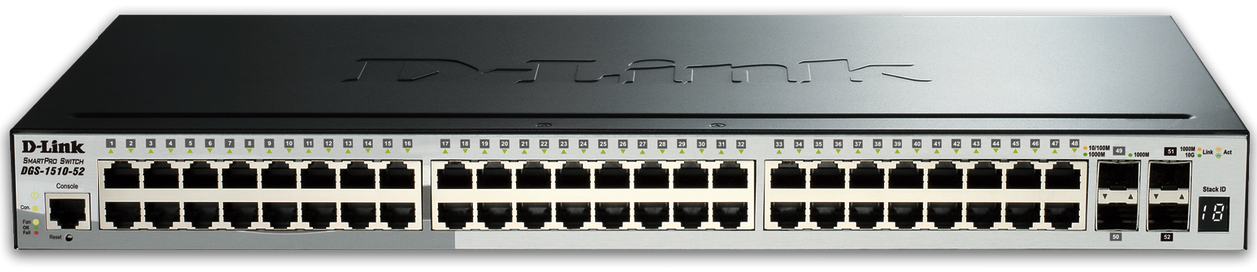 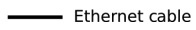 System configuration forSW-calibration: alternative 2
Advantages
FW development reuse
highest performance
Disadvantages
relies on contractors deadlines
relies on prompt and successful HW/FW development
System configuration: final considerations
The two proposed solutions are fully compatible
The strategy will be:
buy a switch model with 52x1GbE ports plus 1x10GbE port
develop in parallel at Pisa and Torino the SW-based and MB-based DAQ
develop the system calibration SW at Pisa